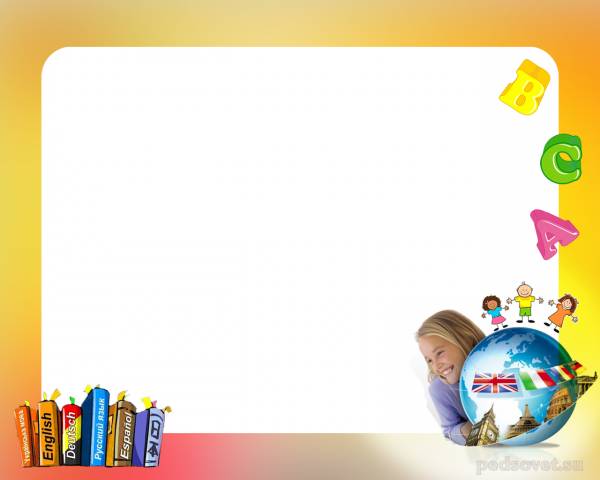 ШКОЛА ПЕДАГОГИЧЕСКОГО МАСТЕРСТВА
Организация 
воспитательно-образовательной работы в режиме 
дня ДОУ
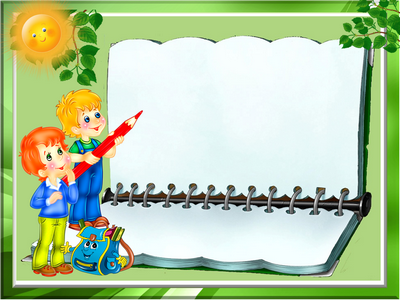 Особенности утреннего приёма в детском саду
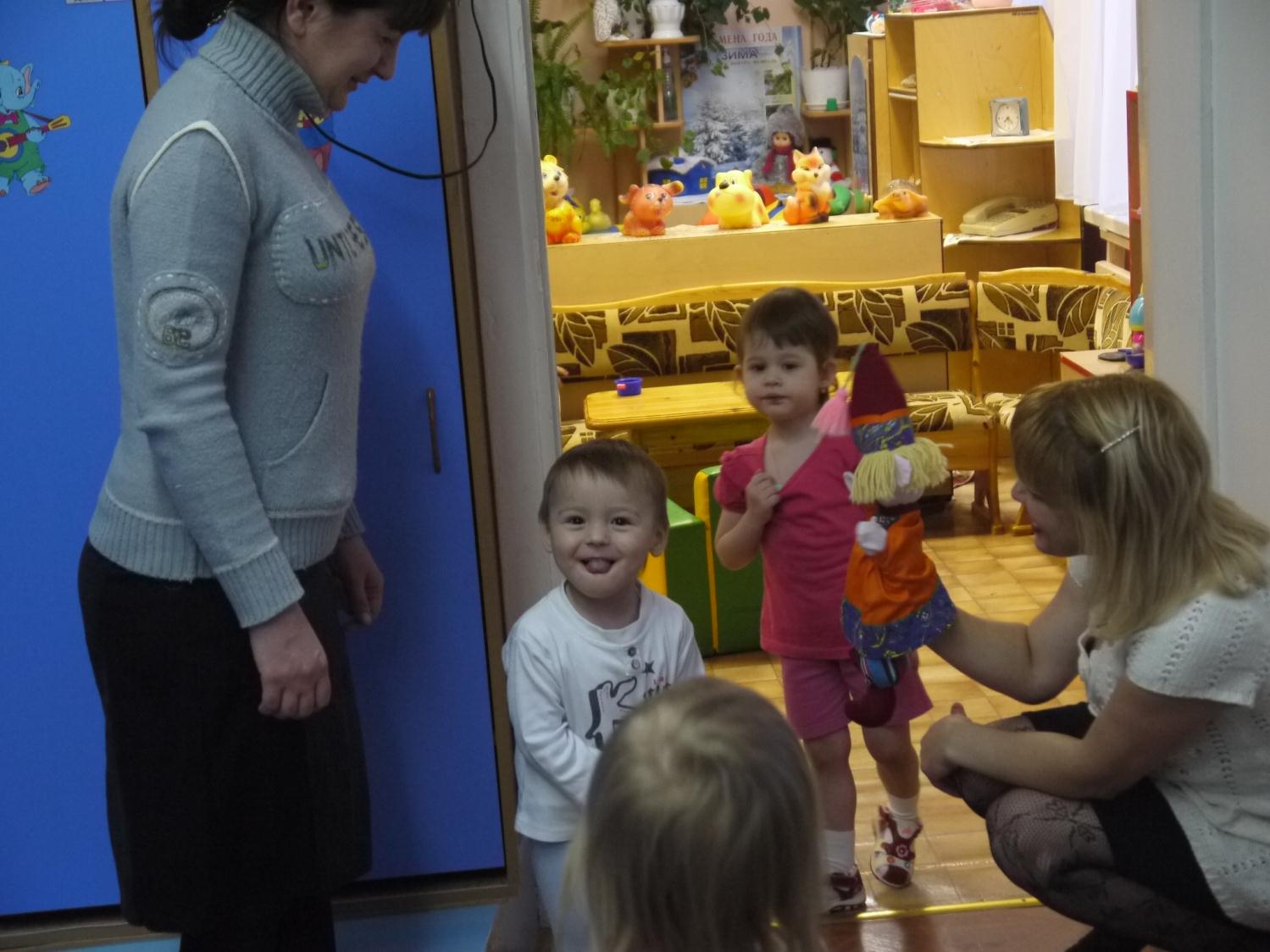 2
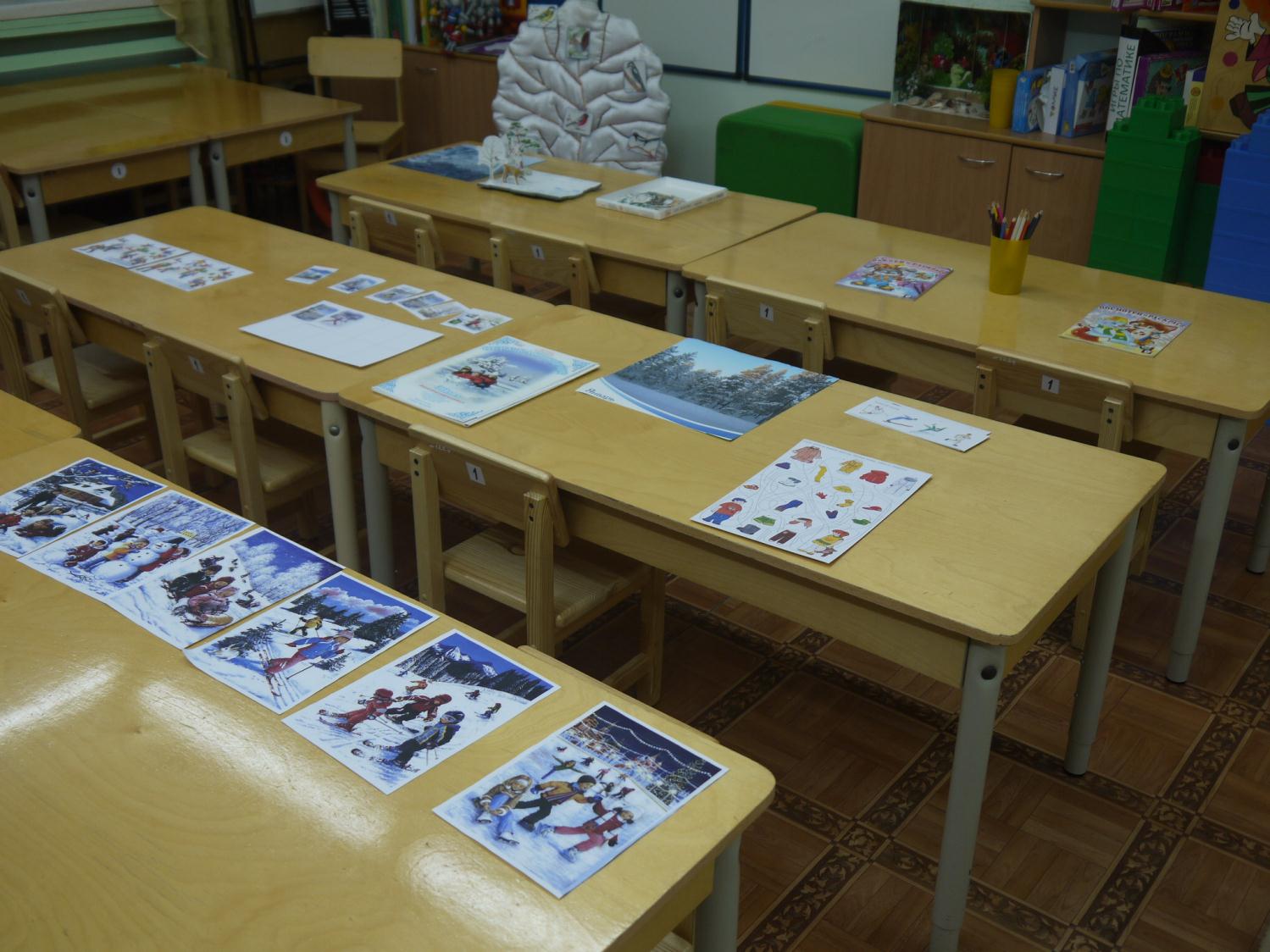 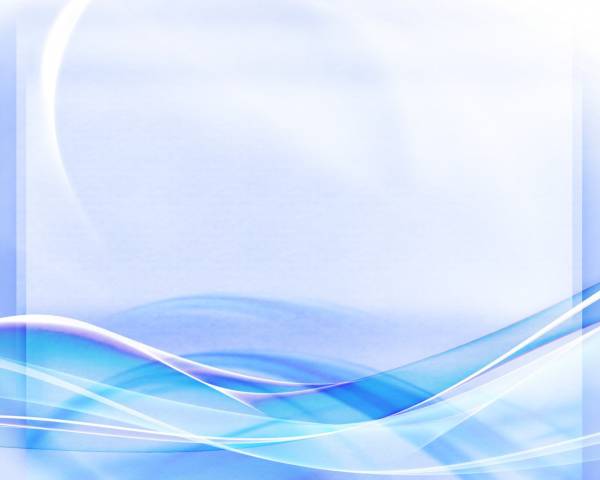 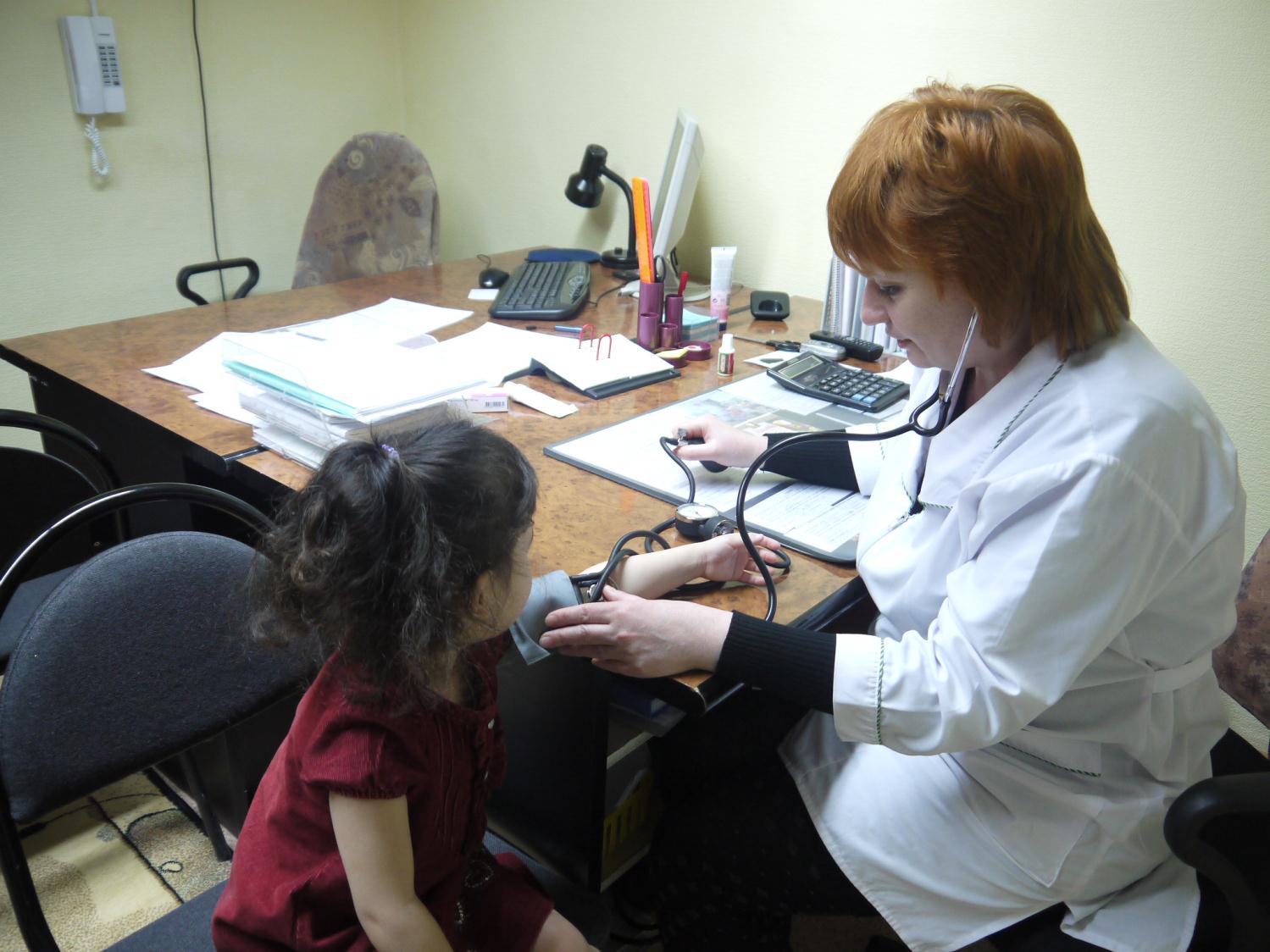 6
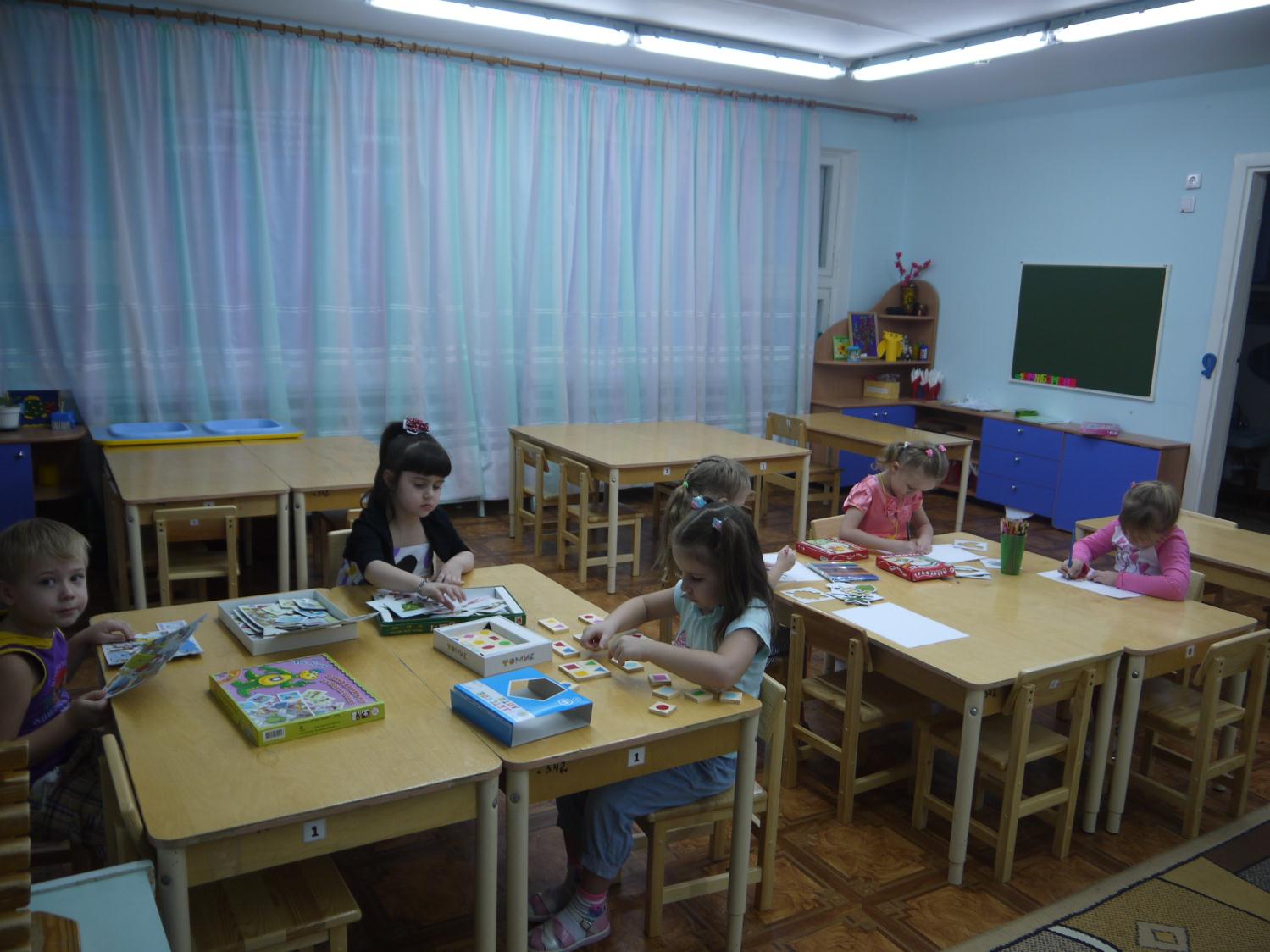 3
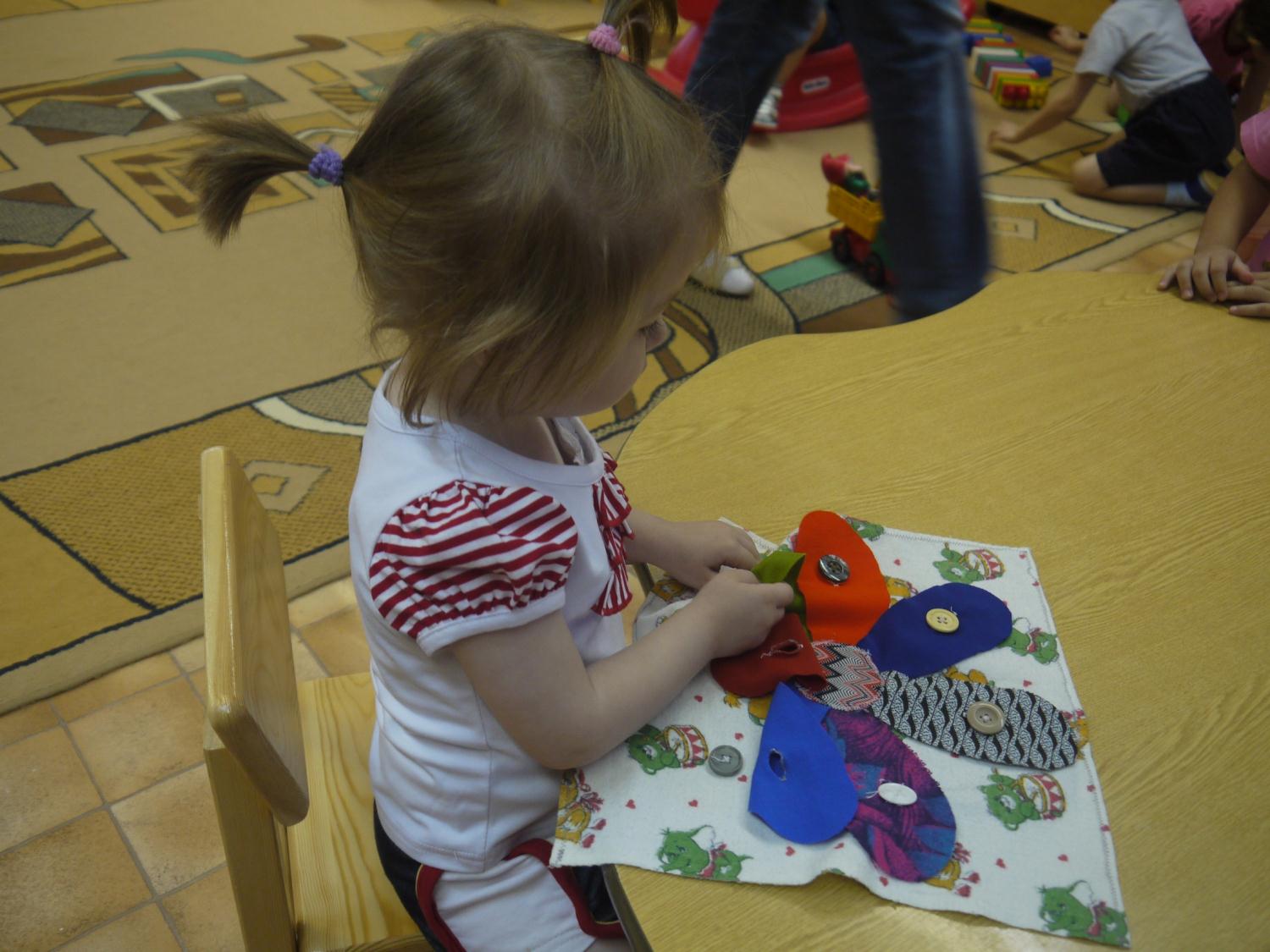 4
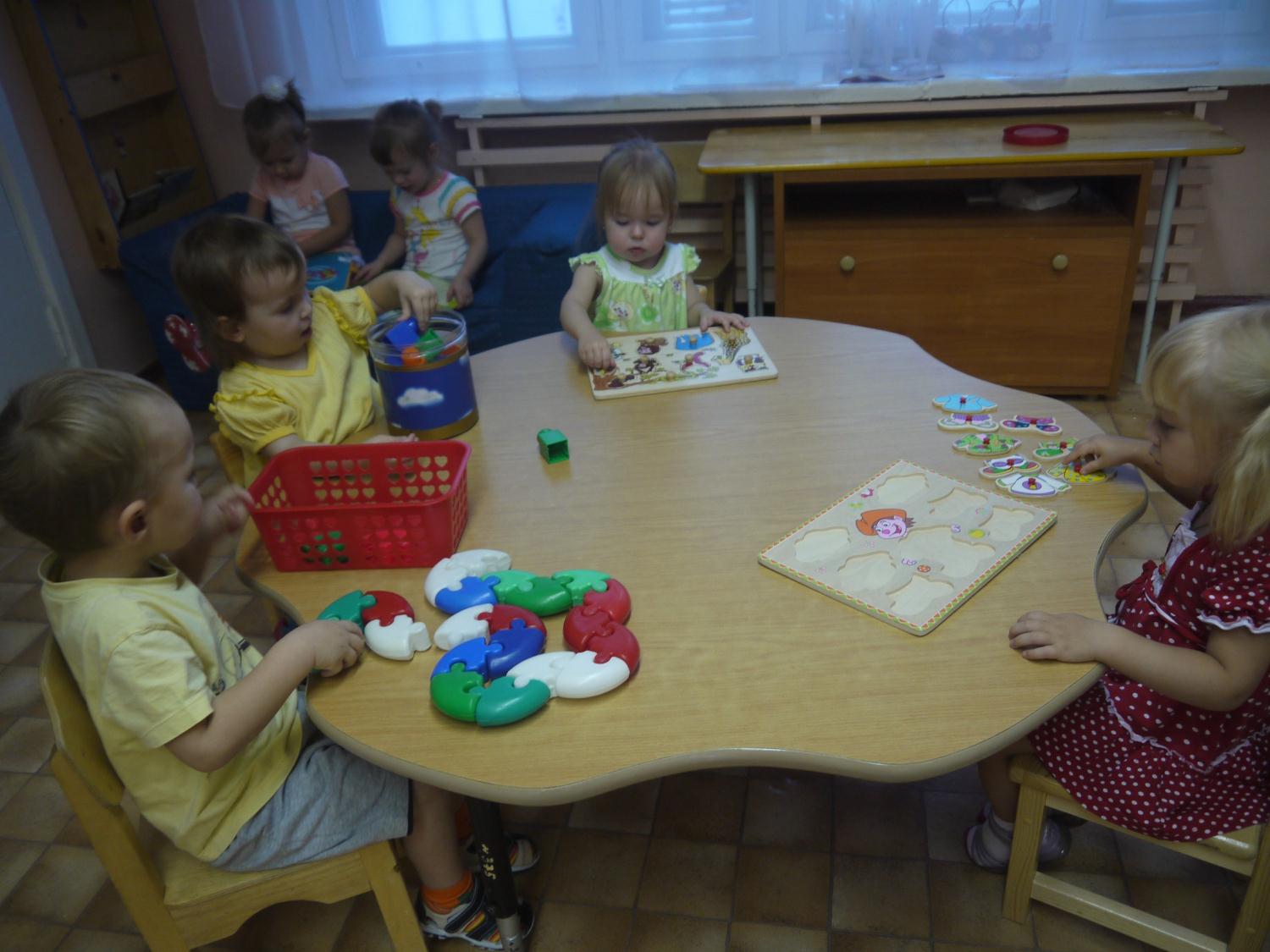 5
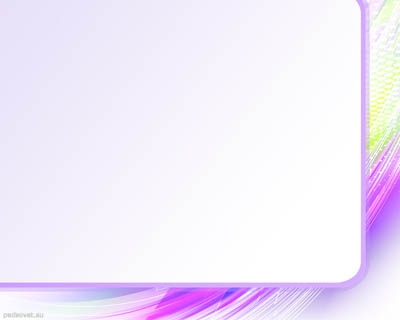 Спасибо за внимание